REPUBLIQUE DU TCHAD                             UNITE-TRAVAIL-PROGRES
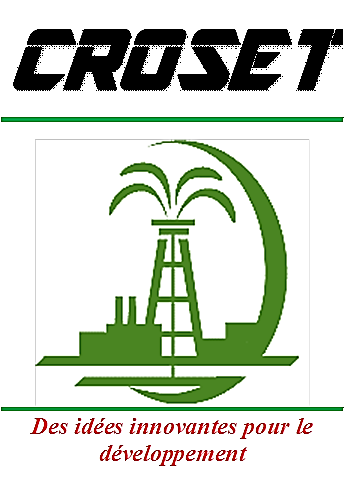 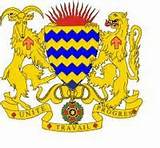 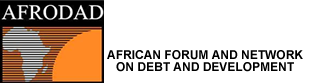 CONFERENCE AFRICAINE SUR LA DETTE ET LE DEVELOPPEMENT 

Thème: Mobilisation des ressources intérieures au Tchad

Présenté par:
Esdras  SIKASSA, Inspecteur des Impôts
SOMMAIRE
INTRODUCTION
ETAT DES LIEUX DES RECETTES FISCALES
LES CHANTIERS POUR UNE MOBILISATION PERFORMANTE
CONCLUSION
I. INTRODUCTION
L’effondrement  des cours du pétrole observé à partir de l’année 2014 a, occasionné une baisse drastique des recettes de l’Etat (Pétrole et hors pétrole) ainsi qu’un décrochage significatif de la pression fiscale (taux de pression fiscale de 6.7% en 2021).
Malgré le contexte économique difficile, la mobilisation des recettes fiscales ces dernières années (2018, 2019 et 2020) est satisfaisante au regard des prévisions mais, le niveau de prélèvement demeure très  faible par rapport à la moyenne observée dans les autres pays de la CEMAC (pourtant soumis aux mêmes aléas, certes à des degrés divers). L’insuffisance ou le faible niveau du prélèvement public peut s’expliquer par un faisceau d’éléments ci-après:
I. INTRODUCTION
Faible rendement de la TVA (1,3% du PIB);
La non maîtrise du fichier des contribuables;
Absence d’automatisation des tâches (informatisation);
Faiblesse des outils de pilotage;
Prépondérance du secteur informel;
Faible niveau d’information du contribuable ;
Absence de la culture de performance individuelle et collective.
II. ETAT DES LIEUX DES RECETTES FISCALES
1. Recettes fiscales hors pétrole
Les recettes hors pétrole sont constituées essentiellement des recettes provenant des grands Impôts  (TVA, IS, IRPP).
II. ETAT DES LIEUX DES RECETTES FISCALES
2. Recettes fiscales pétrolières
Les recettes fiscales pétrolières sont constituées essentiellement des redevances, dividendes et droits d’accès au pipe line.
II. ETAT DES LIEUX DES RECETTES FISCALES
3. Recettes fiscales globales (pétrole et hors pétrole)
III. LES CHANTIERS POUR UNE MOBILISATION PERFORMANTE
Axes de réformes 
La sécurisation de l’immatriculation;
L’amélioration du rendement de la TVA;
Le renforcement des fonctions support : l’Informatisation
la modernisation de l’organisation structurelle (renforcement des outils de pilotage et d’évaluation des performances);
Le renforcement de l’accomplissement volontaire du contribuable : simplification des procédures fiscales, communication)
L’évaluation des performances
III. LES CHANTIERS POUR UNE MOBILISATION PERFORMANTE
1. La sécurisation de l’immatriculation
Le système d’immatriculation actuel ne permet pas de répondre aux exigences d’une administration fiscale modernisée avec des lacunes ci-après:
L’application utilisée est obsolète et par conséquent incompatible avec les nouveaux systèmes d’exploitation;
La mise à jour du fichier des contribuables (changement d’adresse ou cessation d’activité par exemple) n’est pas réalisée avec la diligence nécessaire;
Le processus est complexe pour l’immatriculation d’un contribuable;
Le système d’immatriculation actuel ne permet pas de cerner l’exhaustivité des informations sur le contribuable
III. LES CHANTIERS POUR UNE MOBILISATION PERFORMANTE
2. L’amélioration du rendement de la TVA 
Le rendement de la TVA n’est pas optimal en raison des lacunes ci-après:
La non maitrise de la liste des contribuables actifs;
Faiblesse de suivi des obligations fiscales et des indicateurs de gestion;
Faible rendement du contrôle fiscal;
La non maitrise des dépenses fiscales (contrôle des exonérations);
L’absence de mise en œuvre du remboursement de la TVA
III. LES CHANTIERS POUR UNE MOBILISATION PERFORMANTE
3. Le renforcement des fonctions support : l’Informatisation
La DGI ne dispose pas d’un schéma directeur informatique ni d’un système de gestion des obligations fiscales performant. De fait, deux applications informatiques cohabitent à la DGI à savoir ACCESS et SIGTAS. Elles gèrent séparément les contribuables avec une obligation de consolidation manuelle des données produites par ces applications. Les indicateurs de performance ne sont pas connus avec précision, les informations collectées de manière fragmentée ne semblent pas fiables et le seul levier de suivi de l’activité est limité au montant global des recettes collectées. L’acquisition d’un logiciel permettra à terme d’expérimenter les télédéclarations et télépaiements.
4. La modernisation de l’organisation structurelle : renforcement des outils de pilotage 
L’administration fiscale vient de publier un nouvel organigramme qui consacre désormais clairement les fonctions de pilotage avec celles opérationnelles (création des directions de coordination de l’assiette, du recouvrement et du contrôle fiscal.
III. LES CHANTIERS POUR UNE MOBILISATION PERFORMANTE
5. Le renforcement de l’accomplissement volontaire du contribuable 

Le renforcement de l’accomplissement volontaire suppose l’amélioration du civisme fiscal par le renforcement de l’efficacité de lutte contre la fraude et l’évasion fiscales ; l’adoption d’un plan de communication ; la simplification des imprimés et procédures fiscales ainsi que la création d’un site web.

6. L’évaluation des performances
Elle suppose la mise en place des indicateurs de performance et la consolidation nationale des rapports provenant des services centraux et opérationnels.
CONCLUSION
Alors que le taux de pression fiscale connait une tendance baissière, s’écartant ainsi de l’objectif des autorités d’atteindre 9,1% du PIB en 2021, les recettes collectées de tous les grands impôts (TVA, IS, IRPP) atteignent voire excèdent en général les prévisions budgétaires. L’objectif global, demeure l’amélioration de la performance dans la collecte à travers les chantiers de réformes entrepris depuis 2018 sous programme du Fonds monétaire international (FMI).
MERCI